Learning Linguistic and Visual Models of Complex Activities
Henry Kautz
Jiebo Luo, Daniel Gildea
Young Song Chol, Qiguang Liu, Iftekhar Naim
Activity Recognition
What is the person doing?
Goals
Action Hierarchy
Abstraction
Decomposition
Fluents
Sensor Data
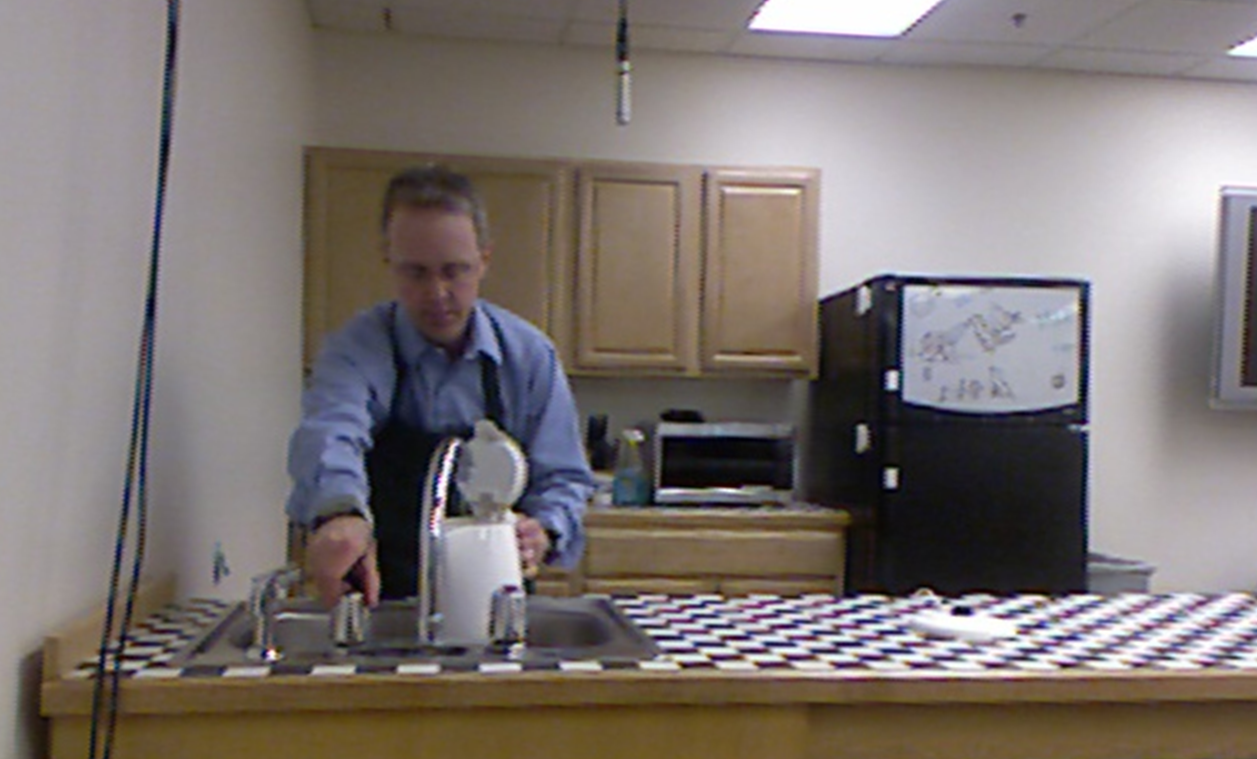 Making a grilled cheese sandwich
Scenario
Prepare Tea
I need to get the teabox
Prepare Hot
Water
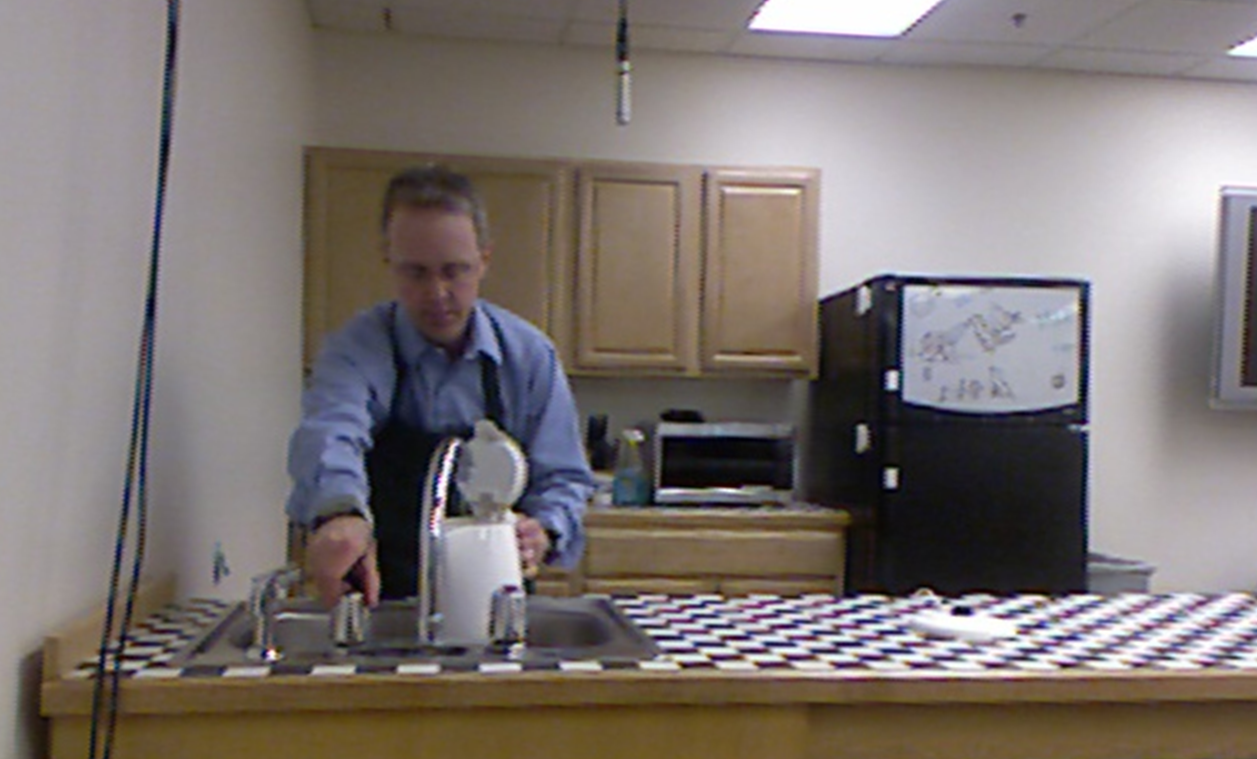 Get Teabox
Prepare Water 
Using Kettle
Fill Kettle
Kettle at Faucet
Sensed: Kettle
at faucet
Sensed: Handmoving faucet
Turn On
Faucet
[Speaker Notes: Good example that captures a lot of aspects of activity recognition]
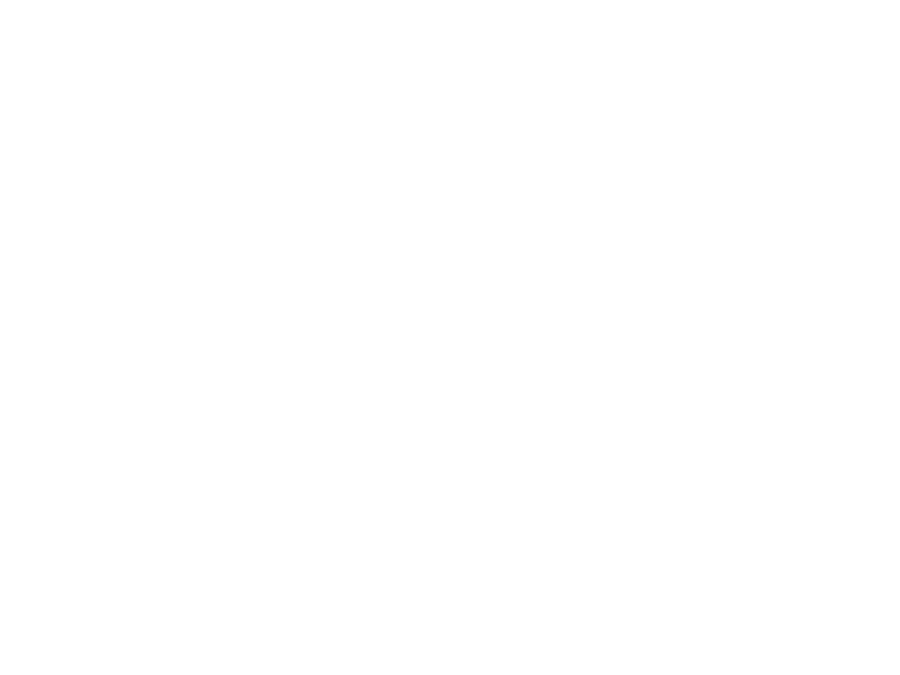 Applications
Assistive technology: smart kitchen
Human-robot interaction
Training and testing
Automated lab notebook
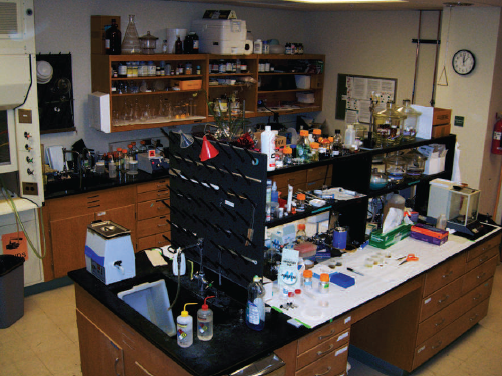 [Speaker Notes: Assistive technology:
Education (How to fold a box properly – video, no semantics, etc., how to swim?)

Robotics:
Computers – interaction with screen/keyboard (even with the kinect)
robots – interact with an agent, multiple agents
“natural” interactions (not completely, but somewhat)

Process automation:
computer tasks (list all the files in a directory, draw the UR logo and post it on my website)
Robotics (imitation)

Error detection:
High-risk tasks]
Part I: a Markov Logic framework for activity recognition from speech and video
Framework for hierarchical activities
Experiments with engineered axioms
Part II: learning complex activities
Unsupervised alignment of text and video
Grounded language acquisition
Part I: a Markov Logic framework for activity recognition from speech and video
Ontology for hierarchical activities
Experiments with engineered axioms
Part II: learning complex activities
Unsupervised alignment of text and video
Grounded language acquisition
Desiderata
Be robust across variations in the appearance of a scene and language used to describe it
Semantic rather than appearance model
Support knowledge engineering as well as learning
Hypothesis: we can specify a small set of general actions to bootstrap learning
when you take an object, it moves with your hand
Desiderata
Represent activity decomposition, abstraction, and reification
unbounded And/Or hierarchy
events as entities
Allow non-temporally disjoint events and out-of-order observations 
Speech often refers to actions in the past or future
Recognition Pipeline
Vision
User Knowledge
Language
Hand/Object detection & tracking
Infer state properties (fluents)
Deduce low-level visual events
Visual- and Linguistic-events
ML MAP Inference; fusing visual and linguistic evidence
Complex Event Library encoded in ML axioms
Logical Form (LF) extracted from transcribed speech
Low-, Mid-, and High-level linguistic events
Most Likely Interpretation
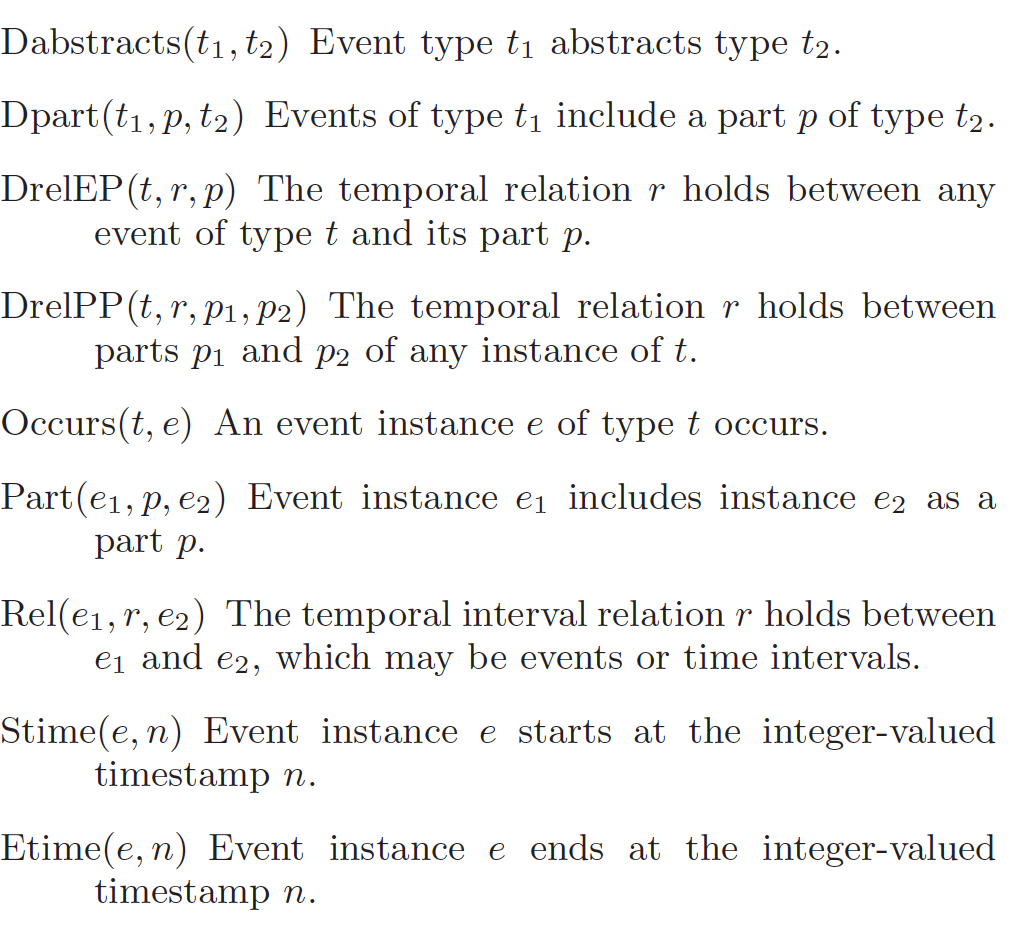 Meta-Predicates
Axioms for Meta-Predicates: Abstraction
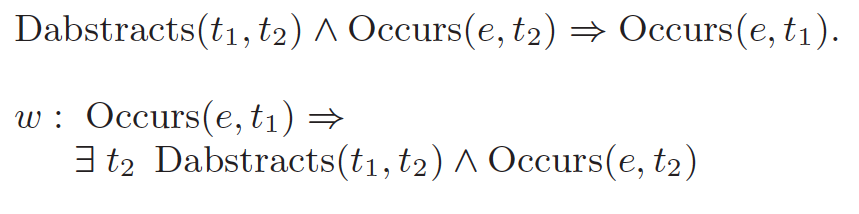 Axioms for Meta-Predicates: Decomposition
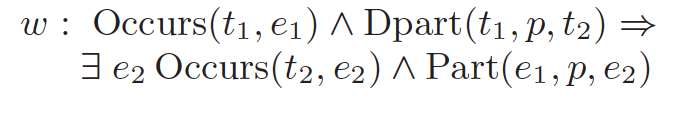 Time
Action and fluents holds over intervals
Endpoints: Stime(interval), Etime(interval)
Allen-temporal relations hold between intervals
An action instance can directly appear where a time interval could appear
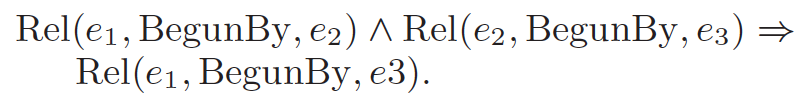 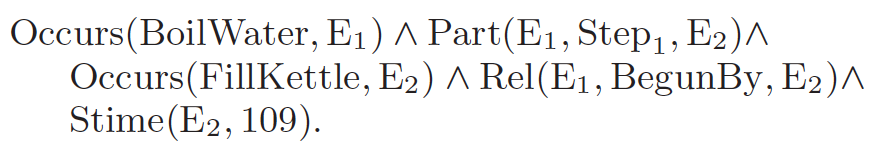 Axioms for Meta-Predicates: Constraints
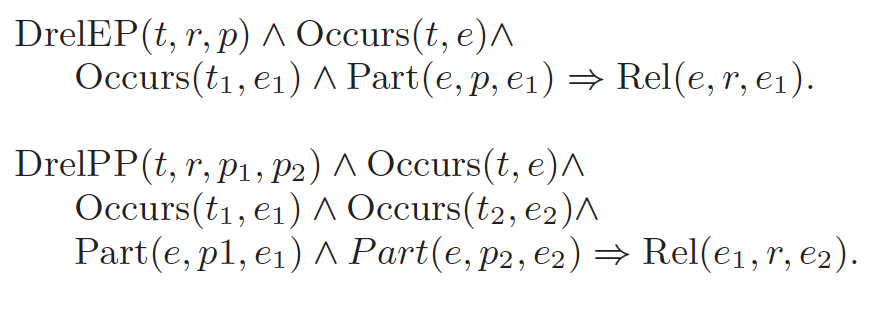 Axioms for Meta-Predicates: Abduction
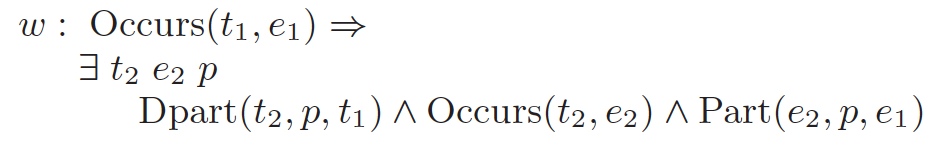 Visual Fluents
Qualitative relational features 
Robust across variations in scenes
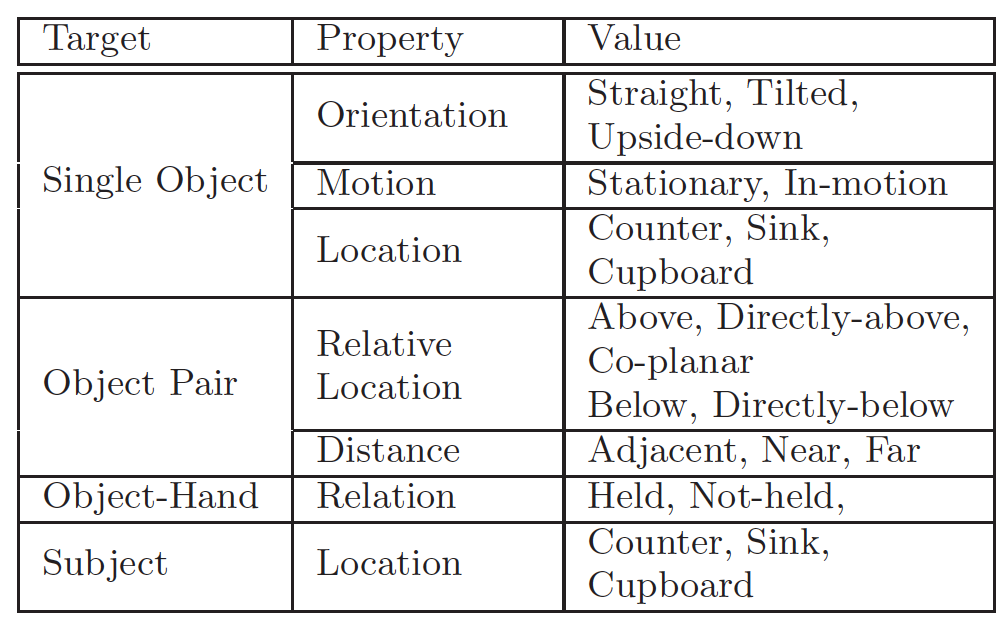 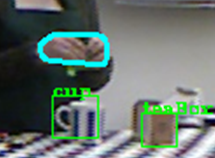 [Speaker Notes: Starting from a data collected from HD cameras and Kinect-like Depth sensors, we introduce a system that is able to represent relationships between objects and hands in a qualitative fashion, for example in this image we can say that the cup is adjacent to the teabox, and the hands are directly-above the cup. This differs from many current systems that detect events directly from visual appearance.

This additional qualitative step makes it so that the system captures scene independent object relational features, and removes the need to be re-trained when working in different environments. This qualitative relational information is used to generate a low-level event representation of actions occurring in the scene.]
Primitive Actions
Initial set computed from observed fluents at instantiation time
Additional primitive actions may be inferred at MAP time
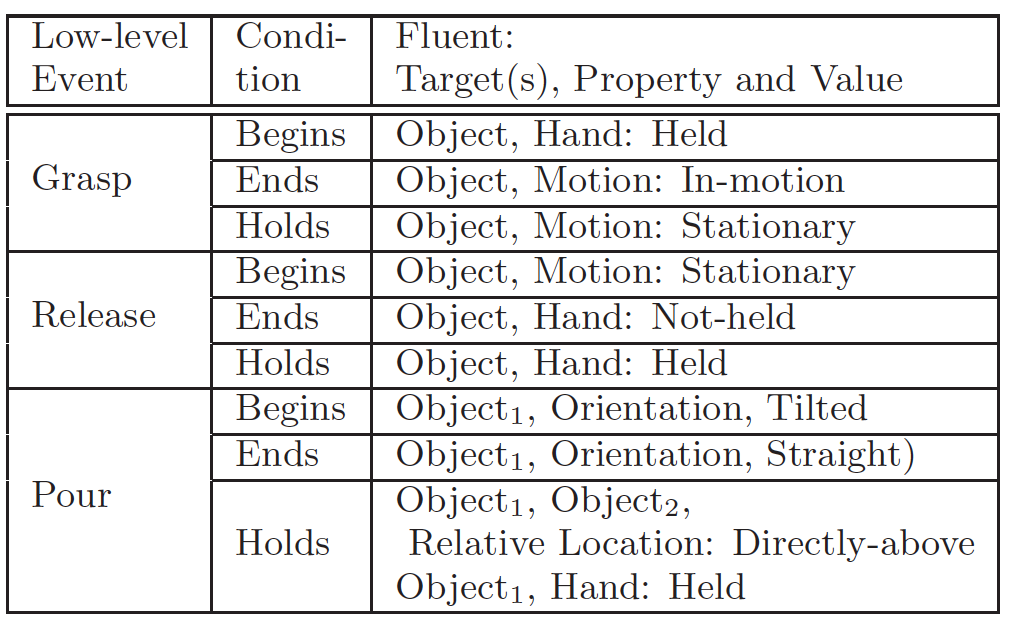 Extracting events from narrative speech
Speech recognition
“Next I’ll put the tea bag into the cup.”
Computer logical form
TRIPS domain independent parser
Simplify logical form to head verb, direct and indirect objects
CREATE TEA, CLOSE LID, POUR WATER CUP
Extract temporal information
PUT(BAG,CUP) :TEMPRELN FUTURE
Assert ML observation
Occurs(Put, E25) ^ Object(E25, Bag) ^ Destination(E2, Cup) ^ Rel(E25, After, [190, 203])
Experiments
Activity library: making tea, making cocoa, making sandwich, making oatmeal
Weights on soft axioms set manually
4 subjects, 3 trials each
Evaluation:
Ability of activity library to correct positive and negative errors in visual system
Ability of speech to compensate for errors in visual system
Object and Hand Recognition
Use superpixel segmentation to segment adjacent pointclouds (hands and object)
Off-the-shelf algorithms for superpixel segmentation (QuickShift, SLIC)
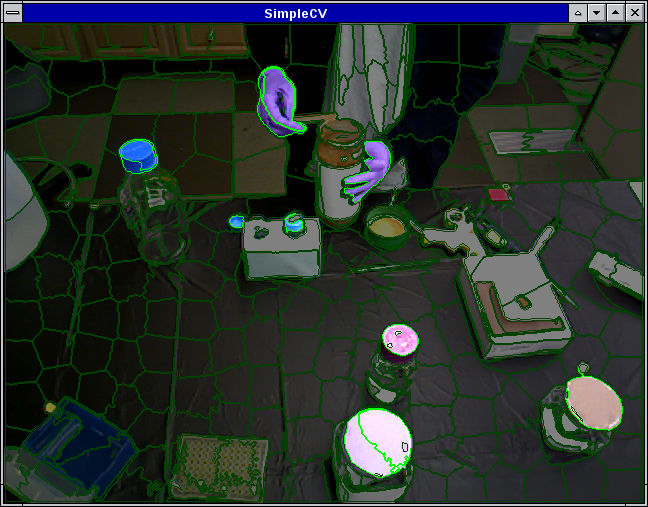 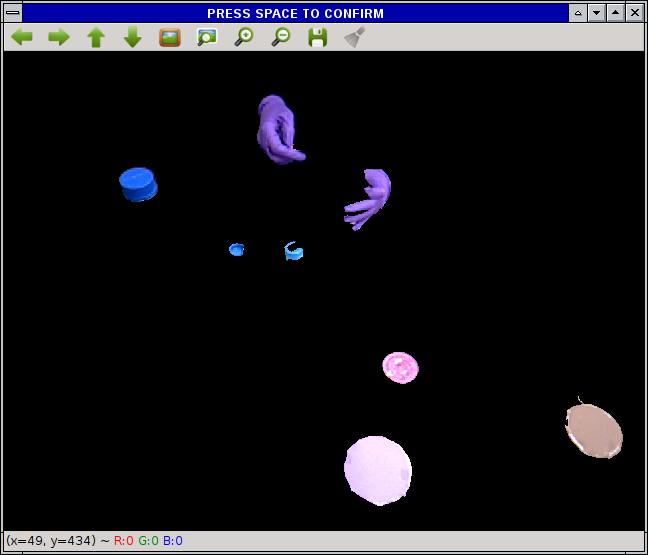 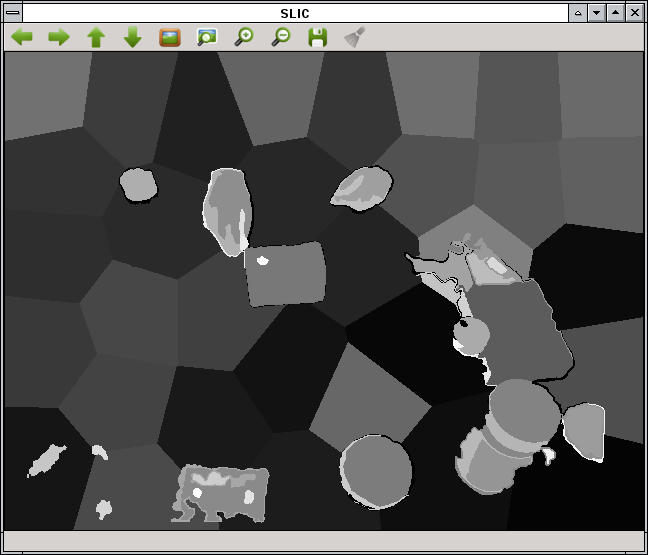 Impact of Activity Library
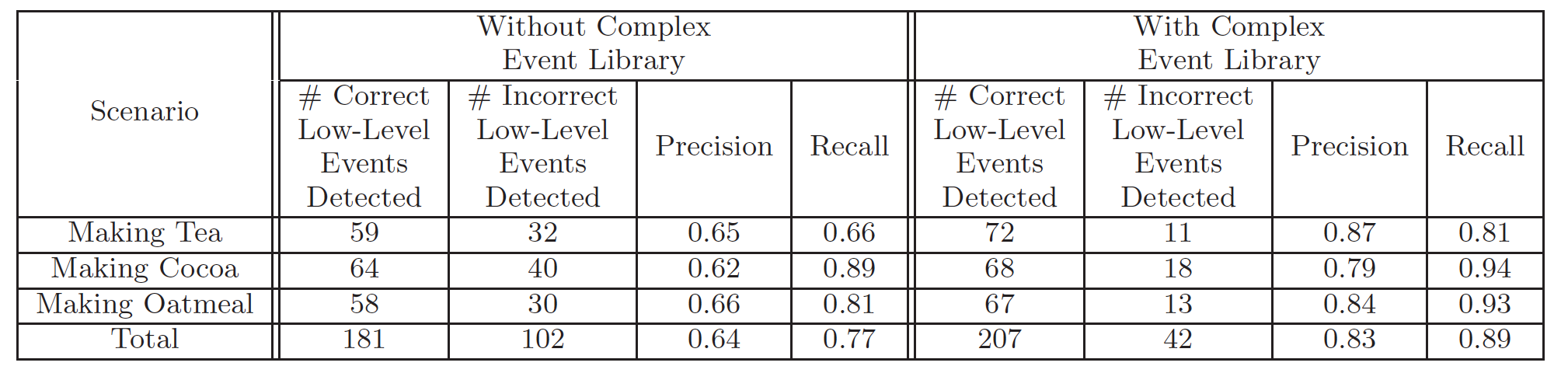 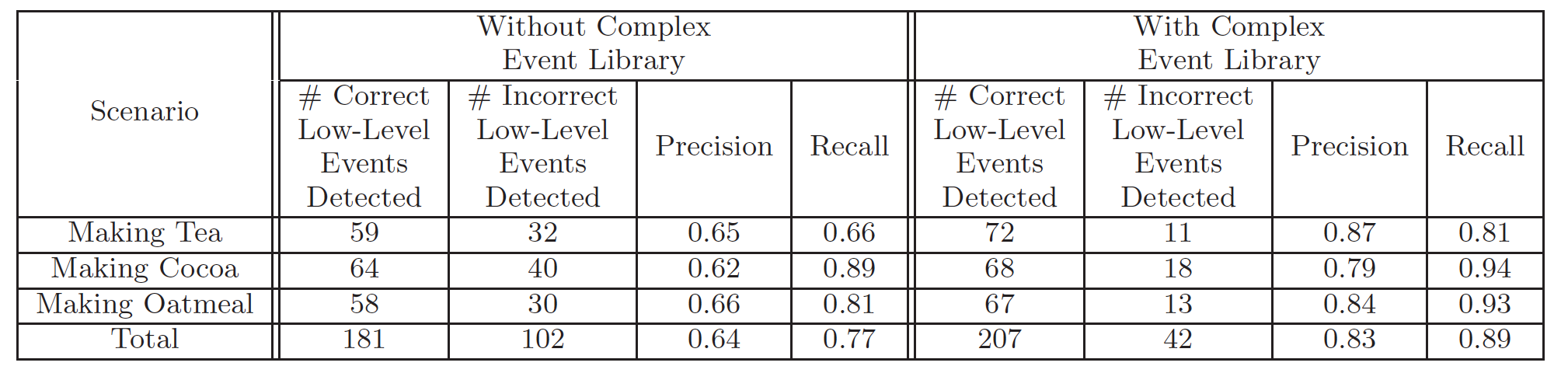 Impact of Speech
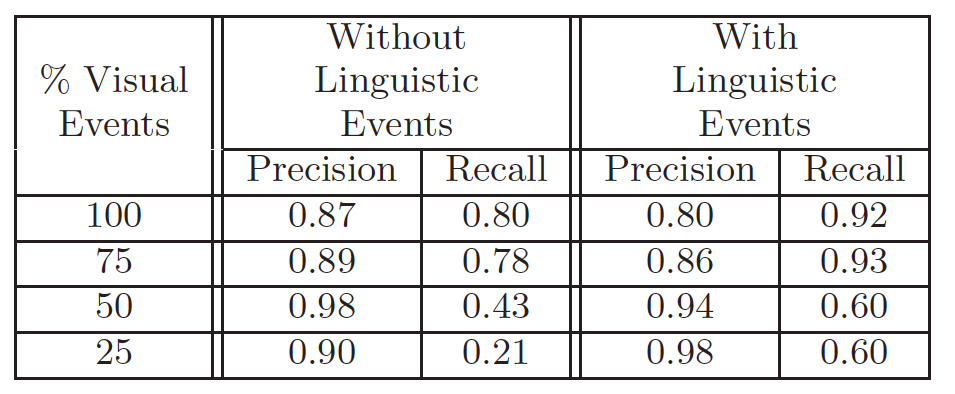 Issues
Approach is promising, but how can we learn
Complex actions (meta-predicate domains)
Weights
Physical object models
    in a scalable way?
Supervised learning:
Labeling by experimenters not feasible
Mechanical Turk?  (See W. Laski et al. 2013, 2014)
Labeling by parallel corpus alignment
Part I: a Markov Logic framework for activity recognition from speech and video
Framework for hierarchical activities
Experiments with engineered axioms
Part II: learning complex activities
Unsupervised alignment of text and video
Grounded language acquisition
Synthetic Biology(Intel STC-PC workshop))
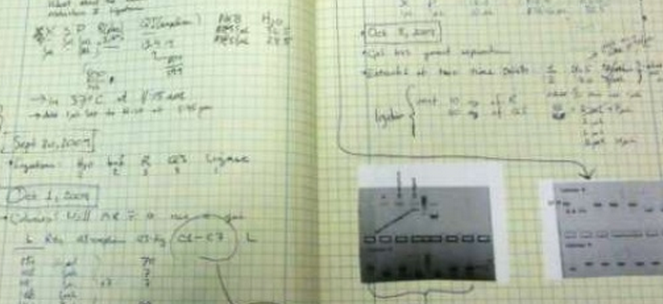 What we want to do
Design and implement new genetic programs
What we spend most of our time doing
Transferring, heating, cooling, filtering, spinning colorless liquids, refining and optimizing biochemical protocols
Where is the knowledge?
Post-doc brains, superstitions, lab notebooks
Results differ drastically depending on personnel
BioTurk (University of Washington)
Make technicians as interchangeable as Mechanical Turk Workers
Formalize lab how-to knowledge
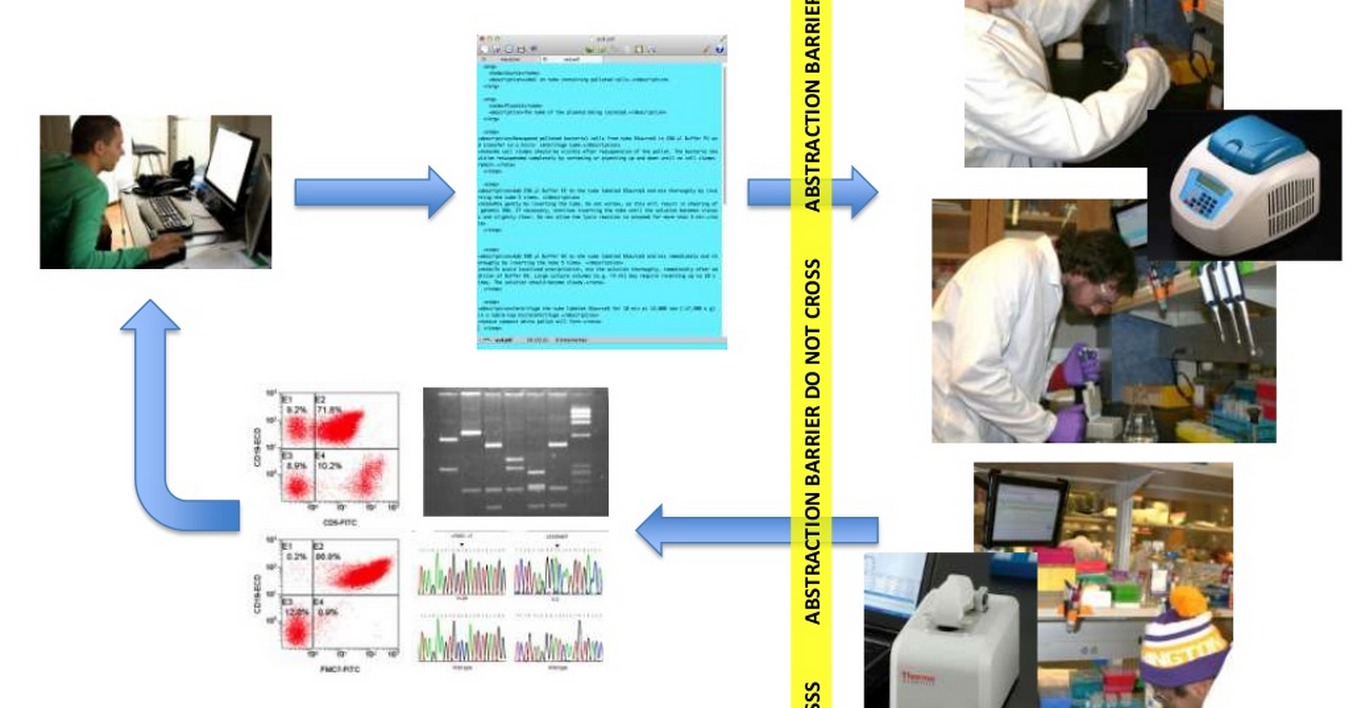 Activity Recognition in BioTurk
Step 1
Document in video and audio all things occurring during a protocol session
Kinect-style RGBD
Step 2
Recognize steps in a session and document errors
Step 3
Intervene when errors have been detected
Our goal: Automate!
[Speaker Notes: One in many groups that are participating
Egocentric cameras, GMTK, grounded speech, WISPs]
Media Protocols
Written in stylized English
Attempts to be precise: XLM tagging of verb/noun/preposition structure, steps, sub-steps
Still exhibits ambiguity, synecdoche, implicit actions, …
Protocol LB Liquid Growth Media
Step Label the bottle
    Write LB Growth Media on a label, stick it to the bottle.
    Affix a piece of autoclave tape to the bottle as well.
Step Measure 20 g of LB Broth Base
    Place the plastic boat on the scale.
    Zero the scale.
    Using the spatula, measure 20 g of LB Broth Base into the plastic boat.
Step Pour the LB Broth Base into the 1000 mL bottle.
Step Add 800 mL of DI water.
    Use the DI water near the sink.
Step Mix.
    Put a cap on the bottle and shake to mix the dry ingredients with the water.
    Dry off the bottle with a paper towel. Place the bottle in location b1.300.
UW Wetlab Dataset
Asus RGB-D Camera, TOF Camera, Microphone, WISPs (RFID-based object motion tags)
Permanent data collection setup 
10s of media sequences recorded each day
100s of protocol steps (transfer liquid, measure powder, etc) per day
1000s of protocol actions (pouring, wiping, putting, etc.) per day
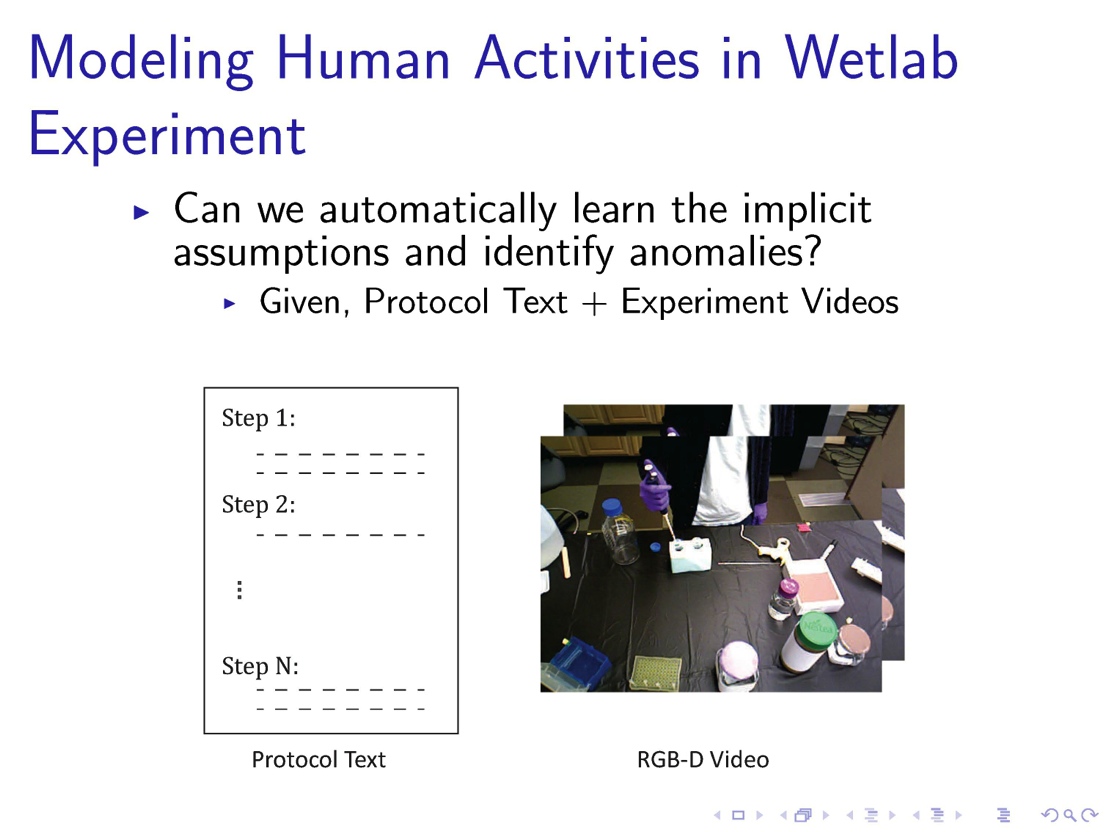 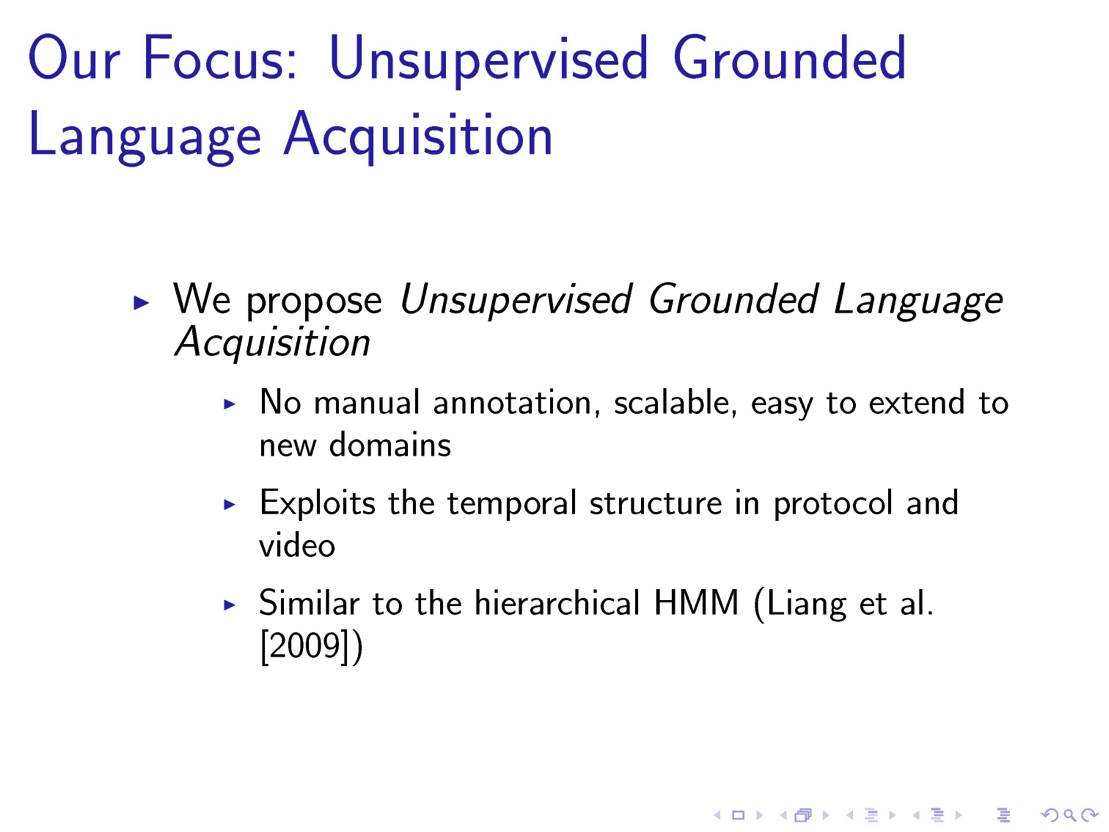 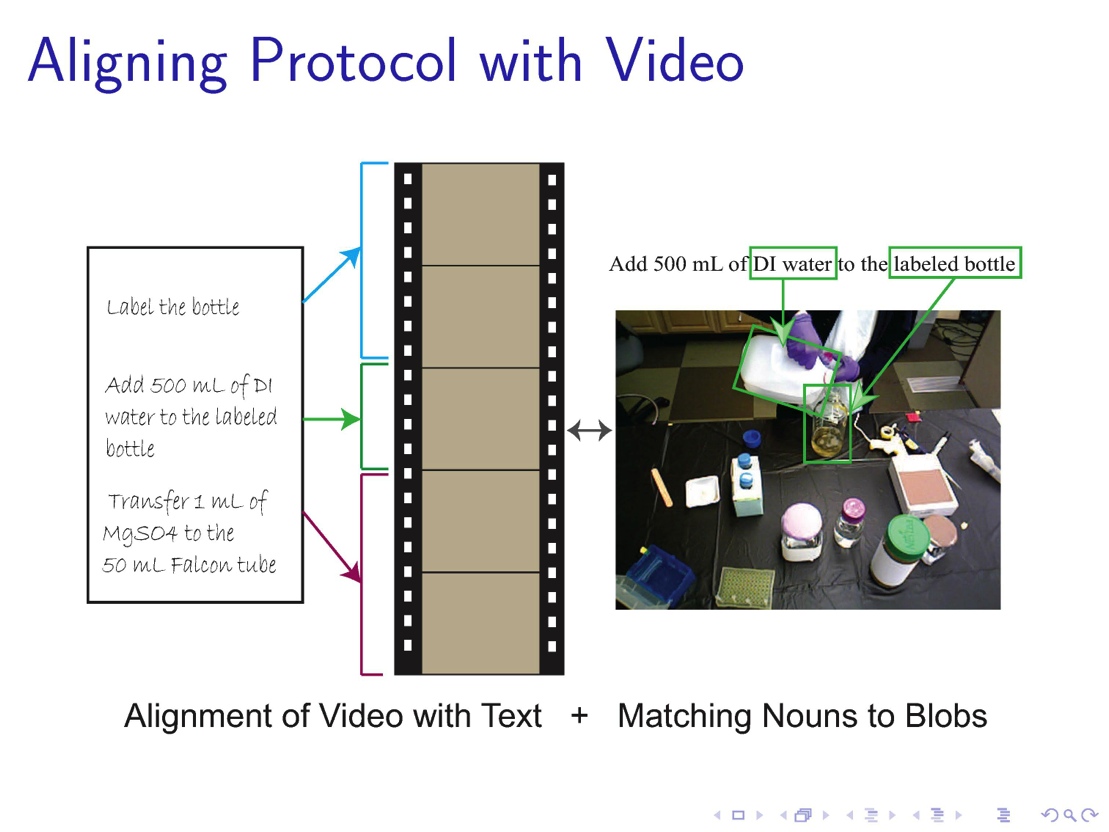 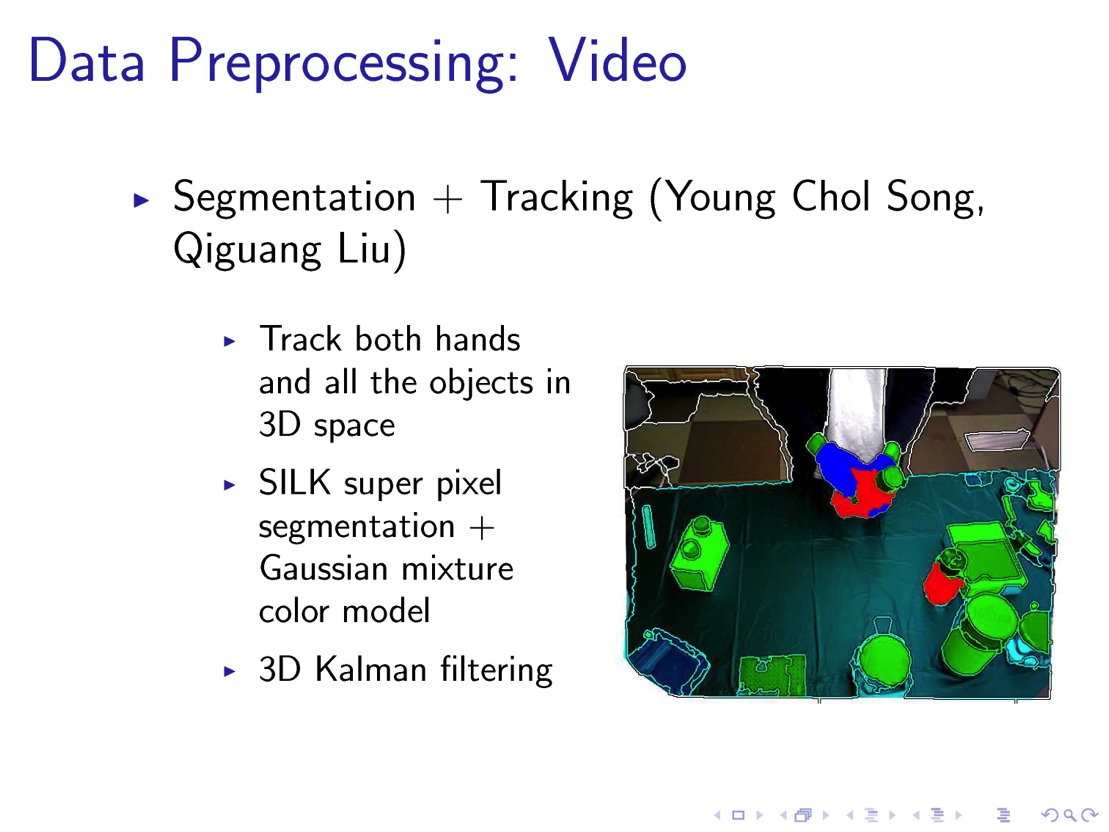 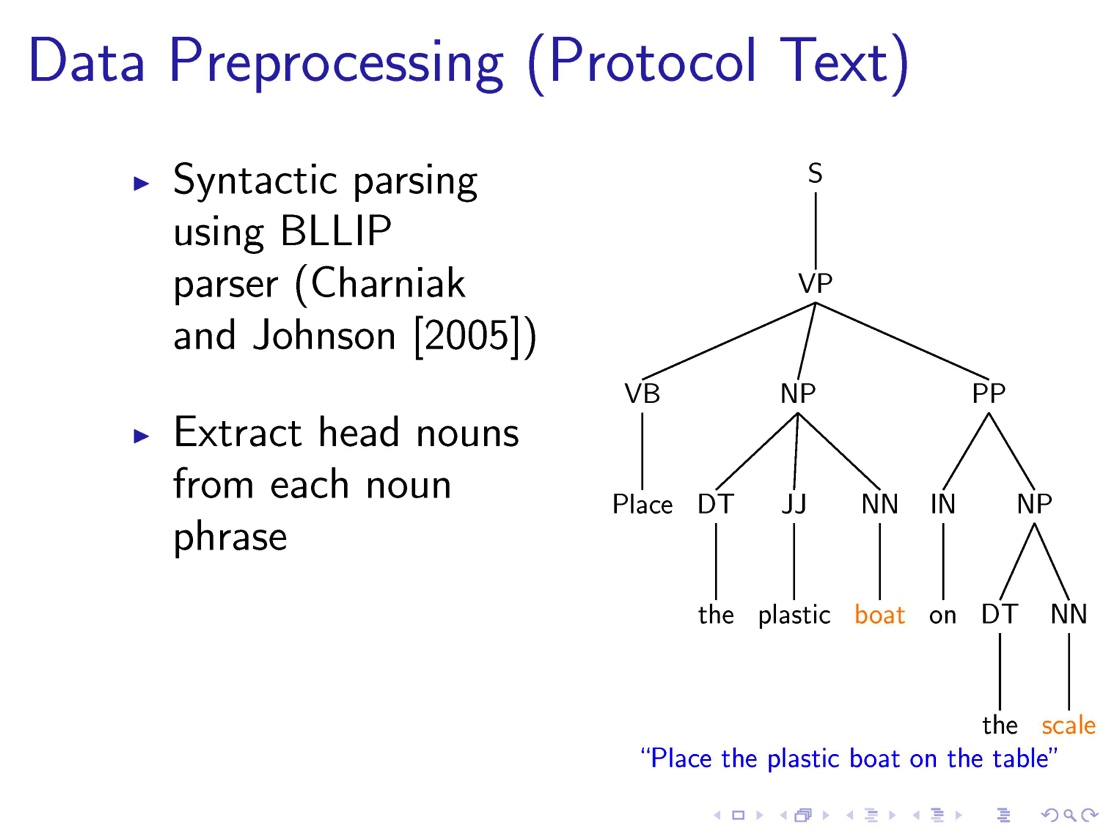 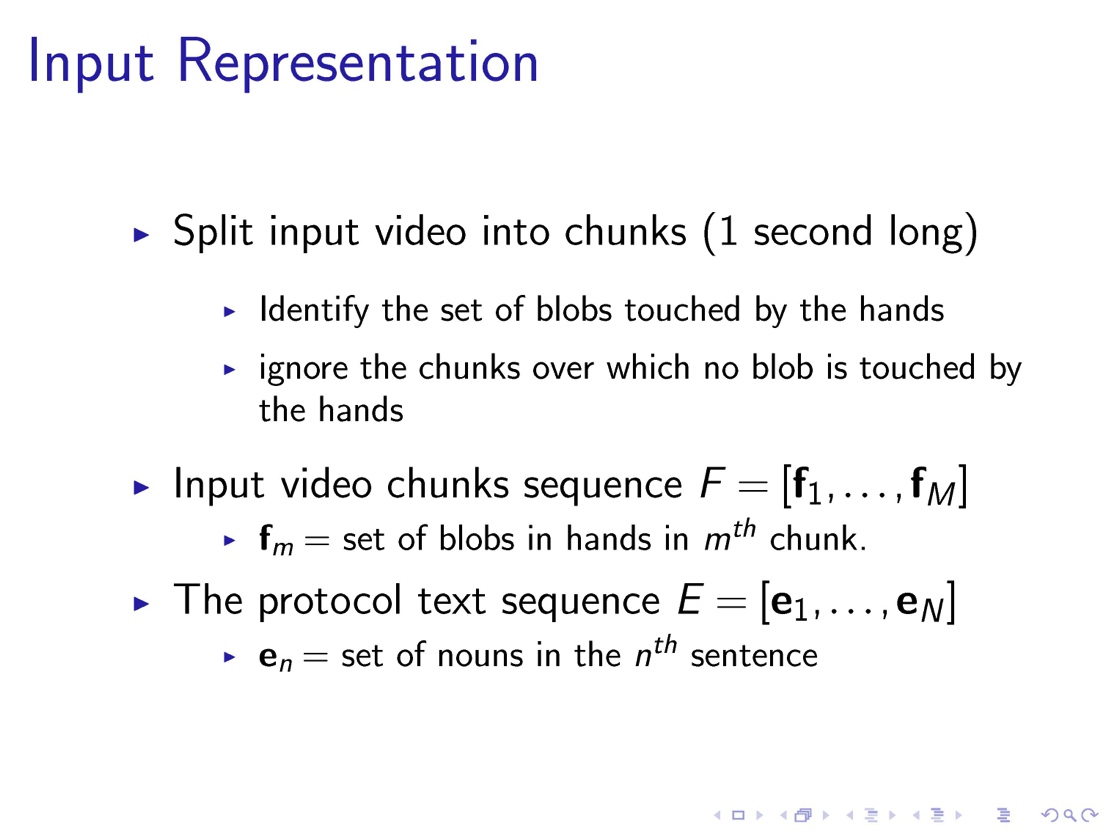 IBM Model 1
Where set of blobsand set of nouns
Probability of generating a set of blobs f(m) from a set of nouns e(n) is
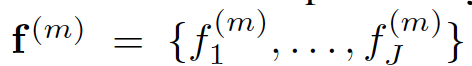 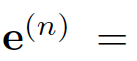 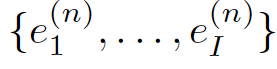 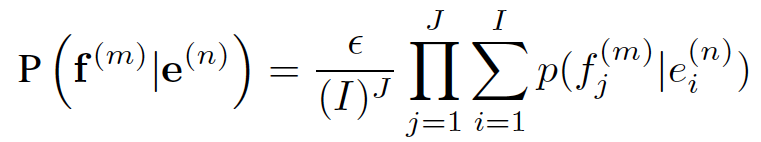 Blob-Noun Matching
The probability that a blob matches to a noun is given by a matching probability table:


How do we get T?  We will learn it, while finding the most likely alignment!
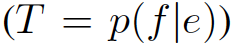 Wrapping Model 1 in an HMM
Following Markov assumption, the hidden alignment state am=n depends on the alignment state for the previous video segment am-1=n’
State transition probability is parameterized by the “jump size” between adjacent alignment points, where c(d) = probability of jumps of distance d:
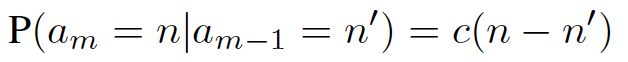 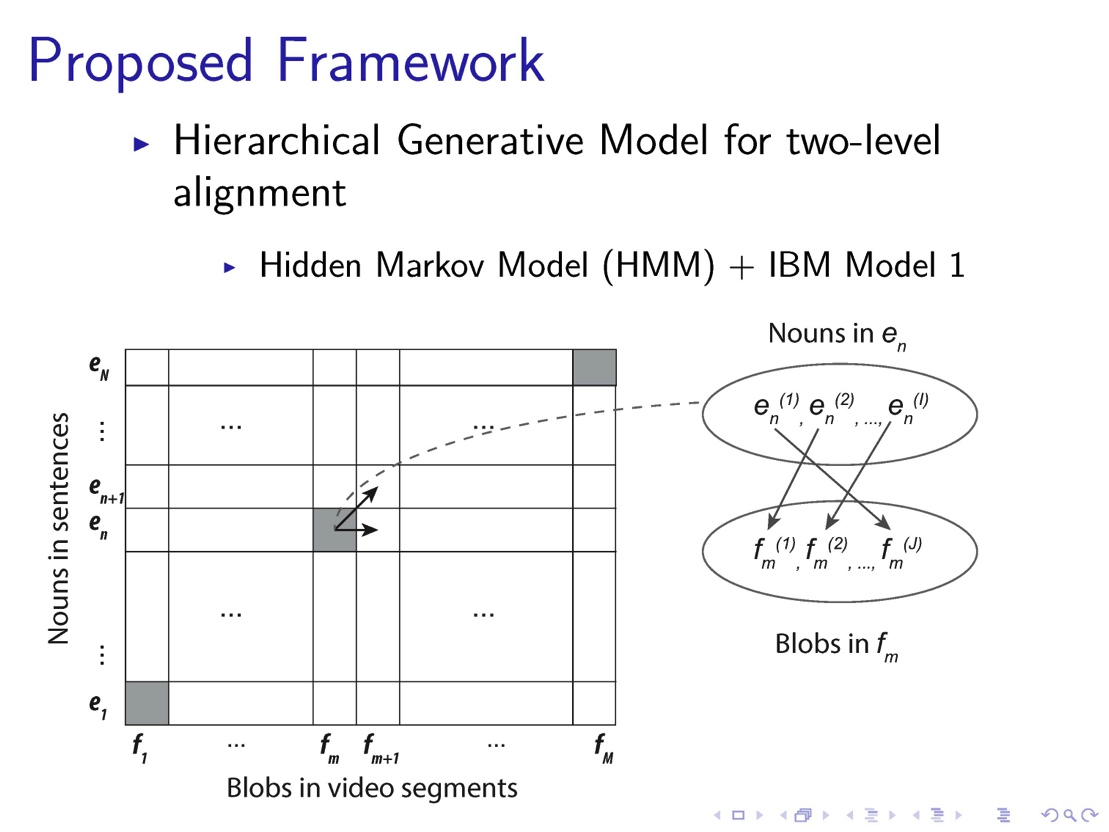 Joint Alignment and Learning
We jointly find the most likely alignment and learn the blob-noun matching table T and the jump probabilities c(dist)
Method: EM
Initialize T and c(dist) uniformly
E-step: apply forward-backward recursions to estimate alignment state and state-pair probabilities
M-step: re-estimate T and c(dist)
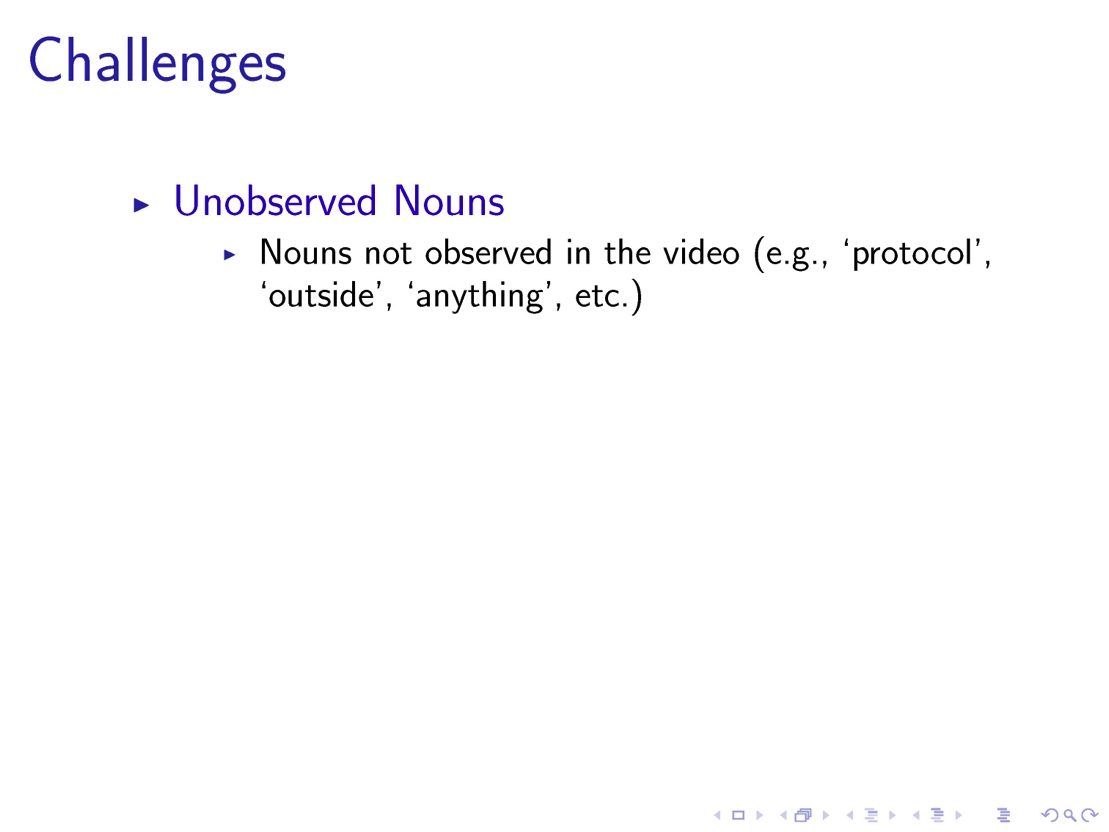 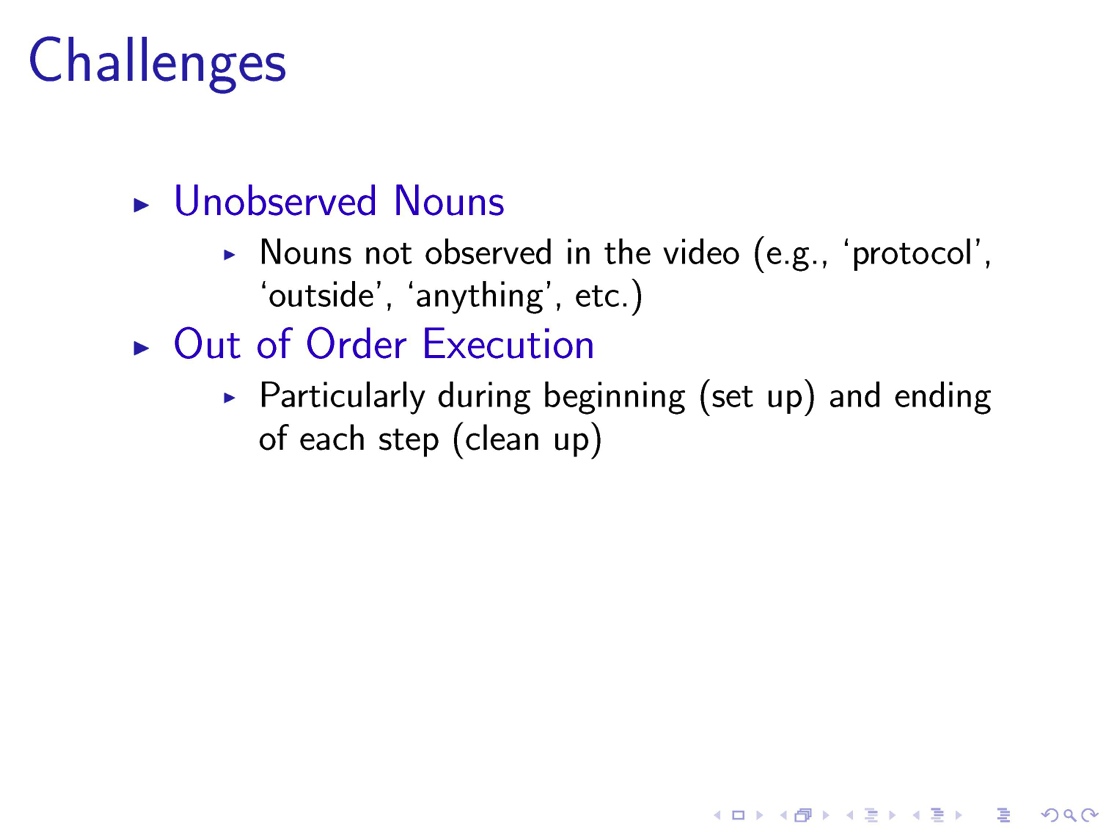 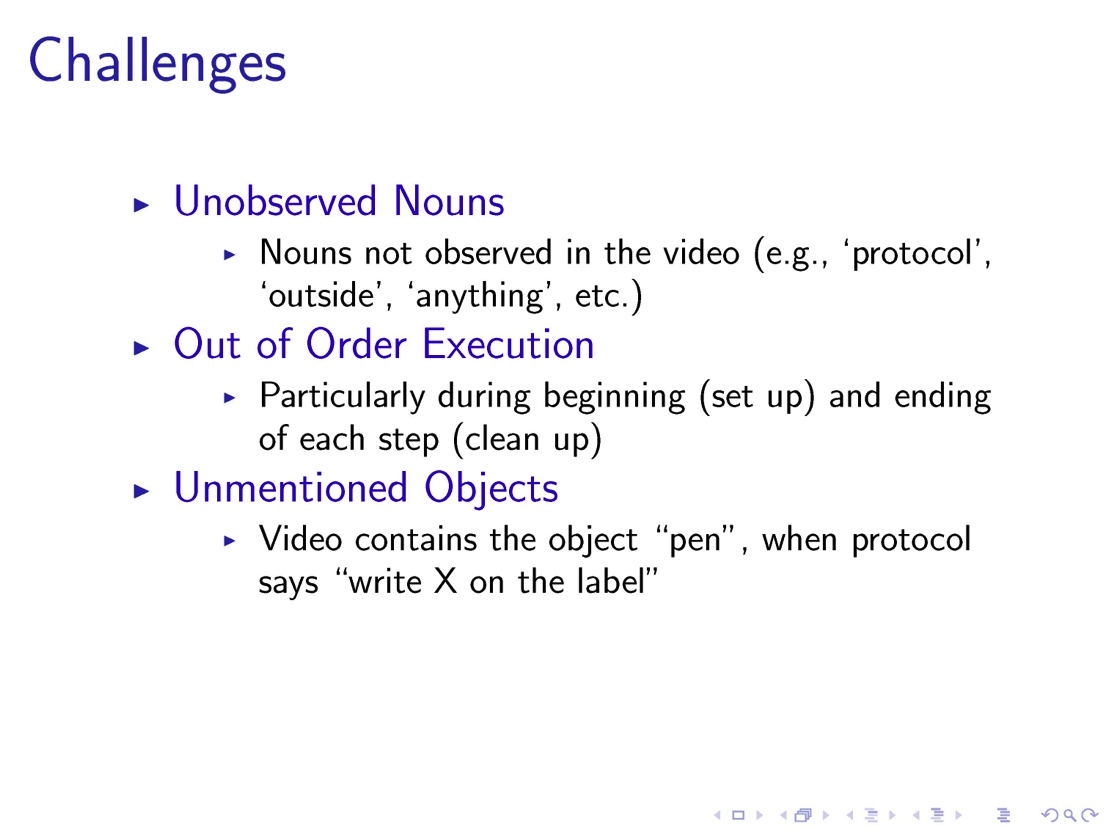 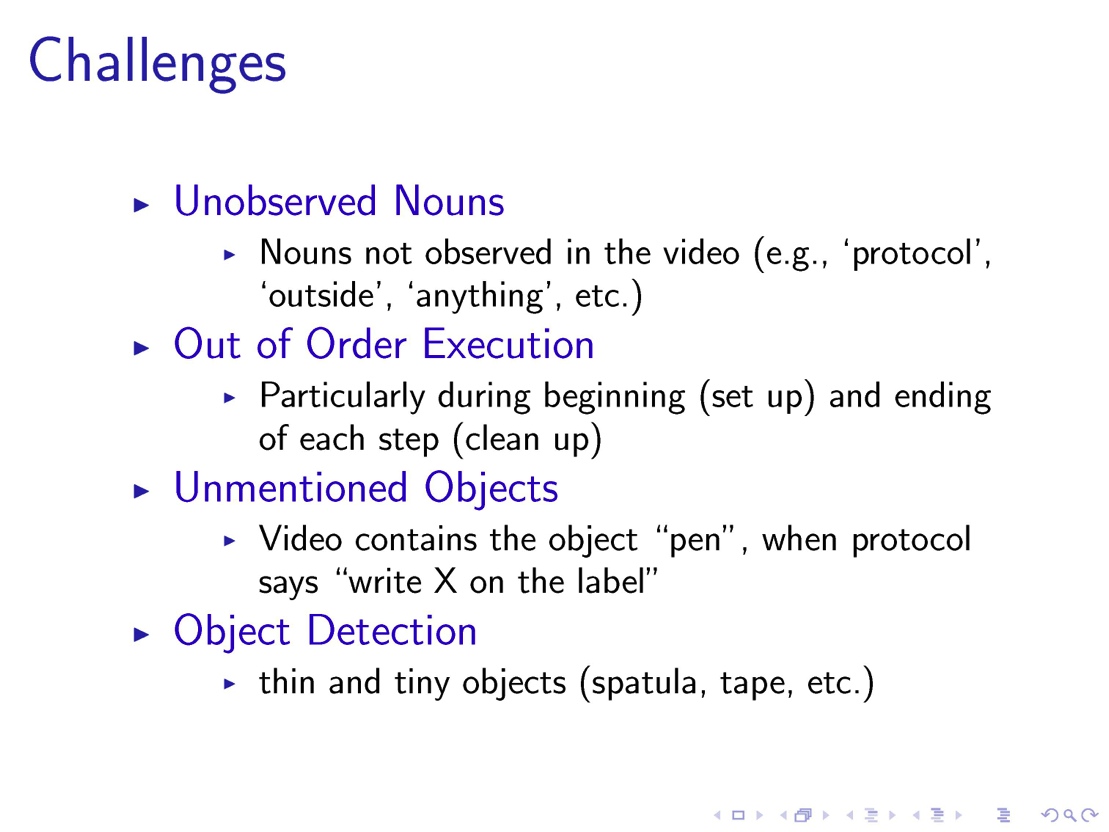 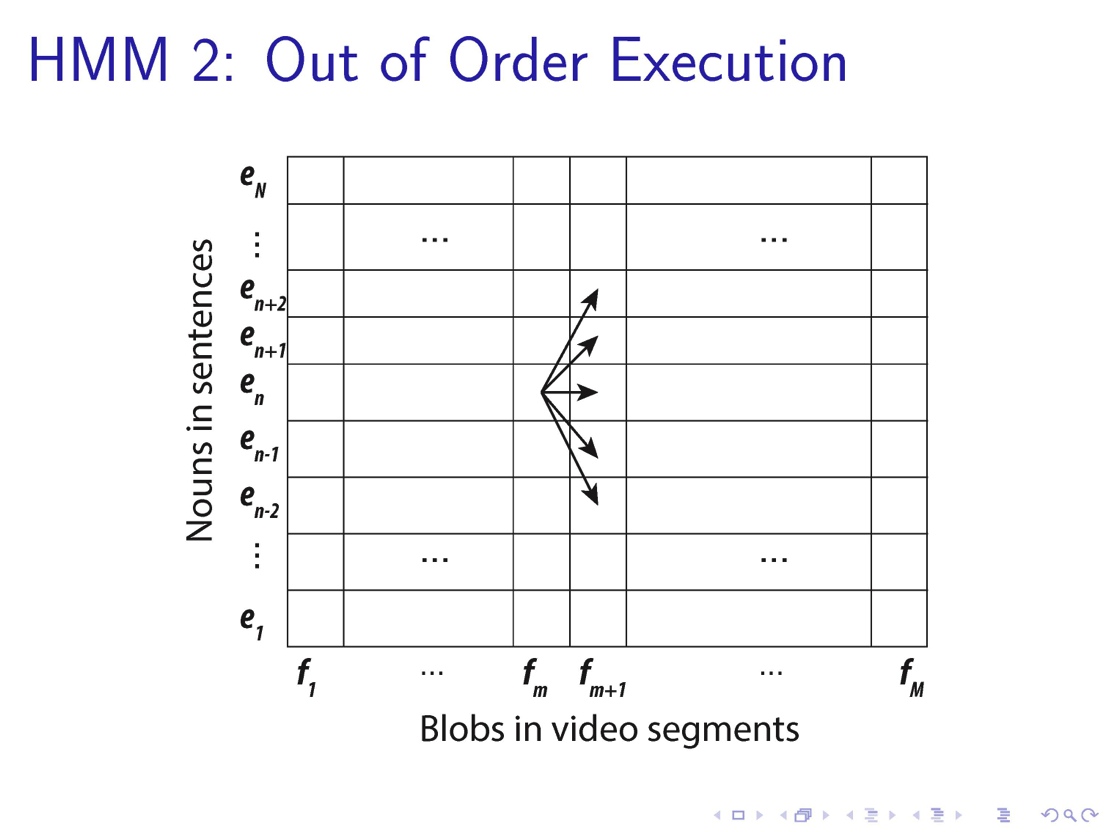 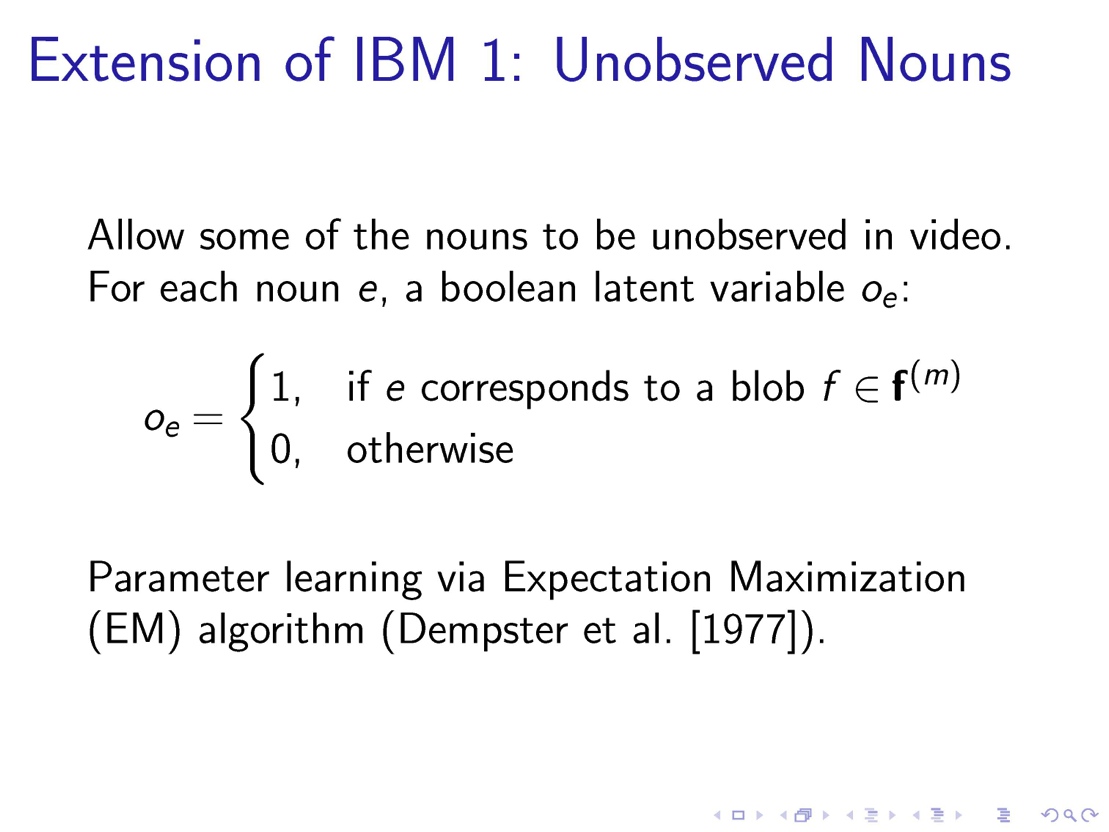 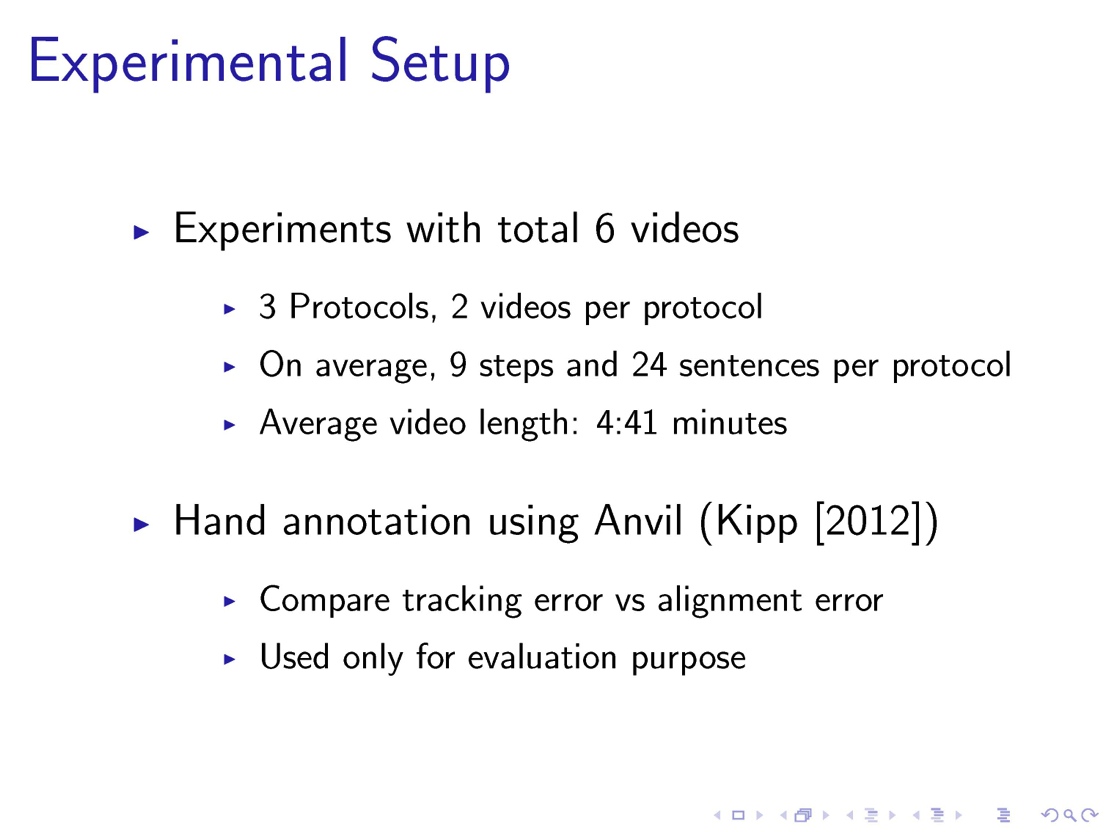 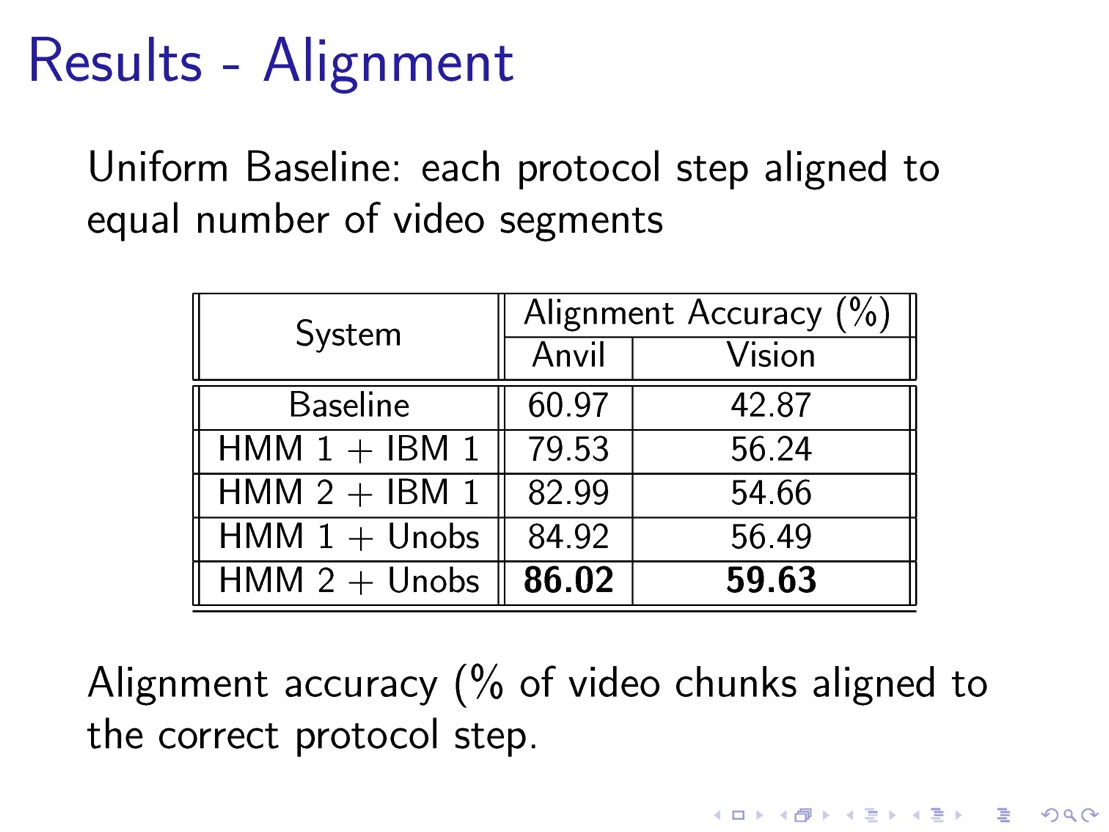 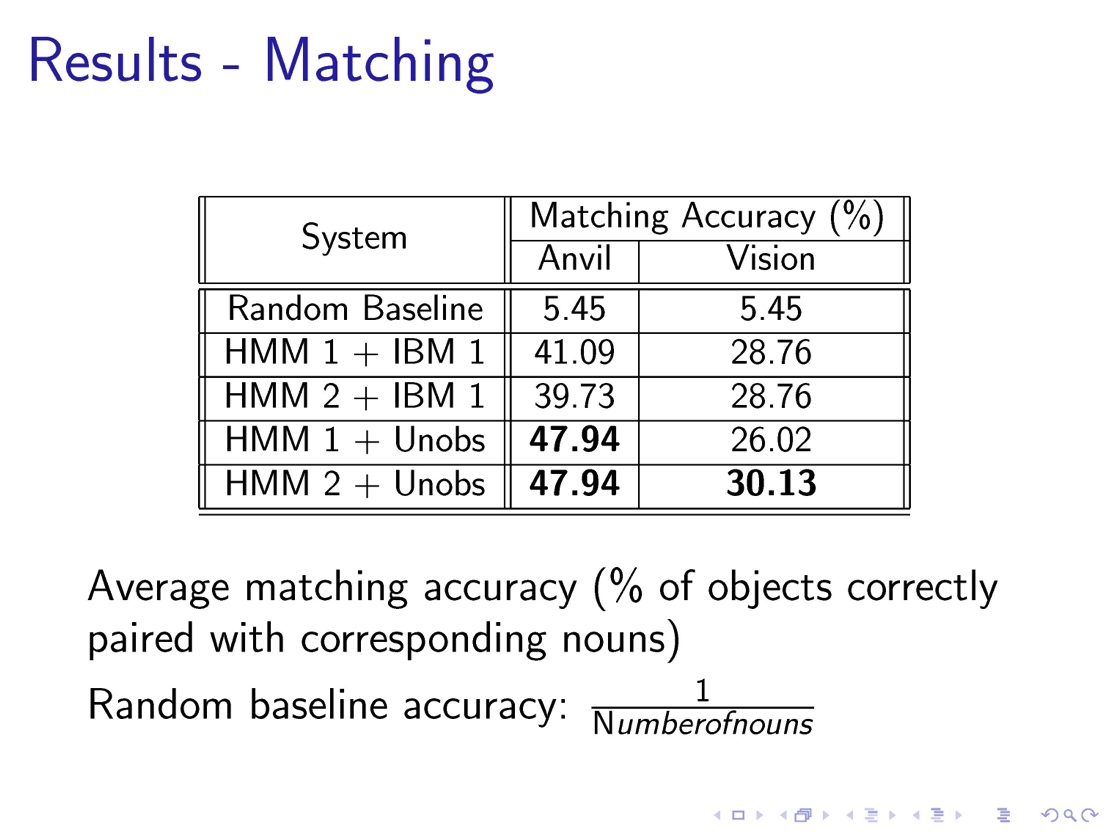 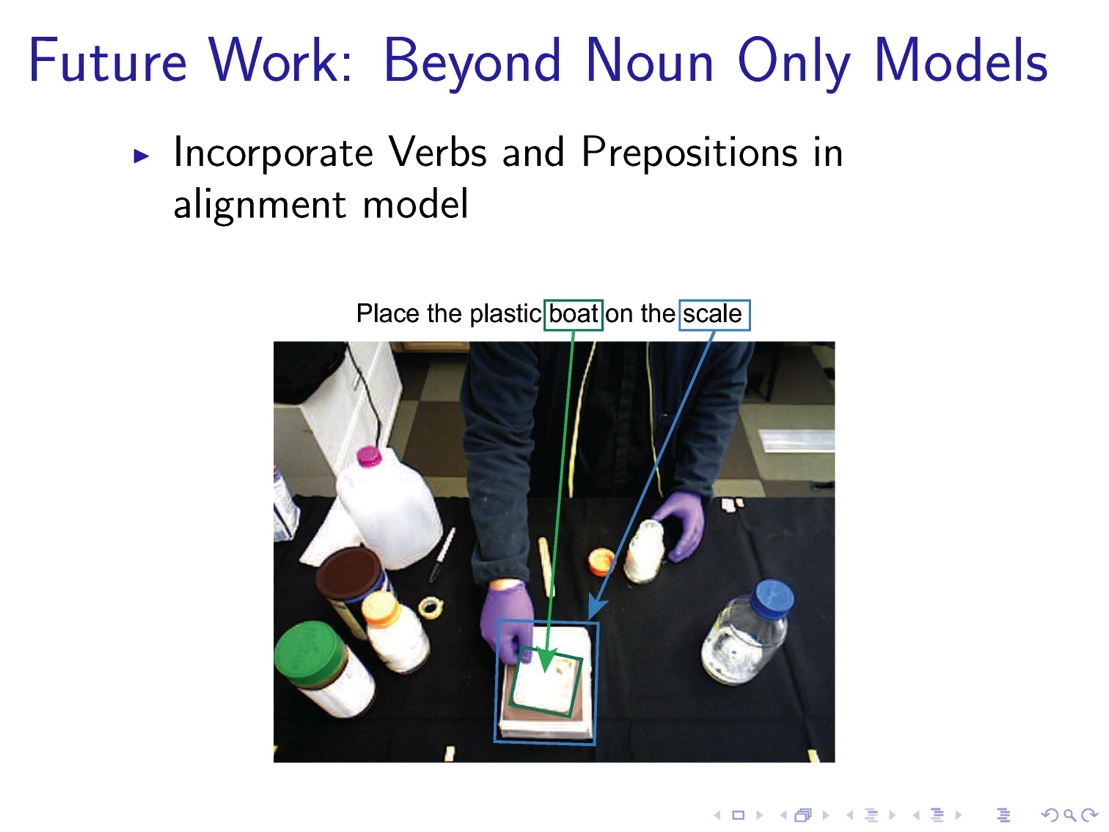 Coming Soon
Part III: Closing the Loop
Use the aligned text as (noisy) labels for learning
Action definitions (meta-predicate domains)
Weights
Object models
Use learned model for anomaly detection in execution of protocols by technicians
Unify the ML and IBM Model 1/HMM models
Solve the grounded language acquisition problem
Win Turing Award, retire!